Модуль урологии
Специальность: 051301 – «Общая медицина» 

Направление подготовки: хирургия (компонент по выбору)

Наименование цикла: Основы генитальной                 хирургии в урологии
Количество часов: 45 часов (1 кредит)
Модуль урологии
Актуальность: Генитальная хирургия  - это отдельное направление в современной пластико-реконструктивной хирургии и урологии, подразумевающее проведение различных хирургических вмешательств на половых органах. Свое развитие генитальная хирургия получила совсем недавно, после выделения из общей урологии такого направления как андрология, т.е. науки о мужчине. В сферу интересов генитальной хирургии попадают хирургические вмешательства, выполняемые на половом члене, мошонке, яичках и мочеиспускательном канале (уретре). Приоритетным и самым динамично развивающимся направлением являются операции на половом члене и уретре. Новая концепция генитальной хирургии привела к необходимости выделения трех направлений в оперативной андрологии - реконструктивной, имплантационной и эстетической, которые являются взаимосвязанными и дополняющими друг друга. 
     Ожидаемые результаты: формирование знаний и умений по диагностике и лечению врожденных и приобретенных заболеваний половой системы у мужчин.
Модуль урологии
Формируемые компетенции:   
ознакомить студентов с этиологией, патогенезом и клинической симптоматикой врожденных и приобретенных заболеваний половой системы у мужчин;
обучить принципам диагностики и лечения врожденных и приобретенных заболеваний половой системы у мужчин;
научить основным принципам профилактики врожденных и приобретенных заболеваний половой системы у мужчин; 
совершенствовать навыки межличностного общения.
Формировать знания этиологии, патогенеза и клинической симптоматики заболеваний органов половой системы у мужчин. 
Формировать навык составления и обоснования  программы обследования больных с приобретенными и врожденными заболеваниями у мужчин.
Формировать навык интерпретации лабораторных показателей мочи, сока простаты т.д. 
Формировать навык проведения цистографии и интерпретации результатов
Формировать навык чтения кавернозограммы
Формирование навыка оценки эректильной дисфункции
Формировать и развивать аналитические способности при дифференциальной диагностике врожденных и приобретенных заболеваний половой системы у мужчин;
Формировать навык  проведения профилактики заболеваний органов половой системы 
Формировать и совершенствовать навыки   общения с пациентами и их родителями
Модуль урологии
Краткое содержание дисциплины:
     Урогенитальная хирургия одно из актуальных направление в современной пластико-реконструктивной хирургии и урологии. Она включает  проведение различных хирургических вмешательств на половых органах. Генитальная хирургия одно из молодых направлении, которое возникло, после выделения из общей урологии такого направления как андрология, т.е. науке о мужчине. Появление генитальной хирургии привело к необходимости выделения трех направлений в оперативной андрологии - реконструктивной, имплантационной и эстетической, которые являются взаимосвязанными и дополняющими друг друга. 
      Основные научно-практические интересы кафедры урологии по генитальной хирургии:
Лечение гипоспадии 
                                               Уретропластика по Дюплею:
Уретропластика по Баккалу:
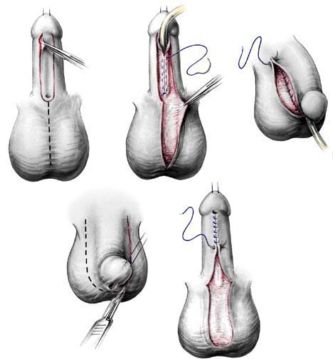 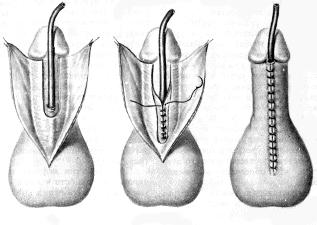 Лечение эписпадии:
Пять последовательных моментов операции 
по Тиршу
Этапы пластики уретры при эписпадии:
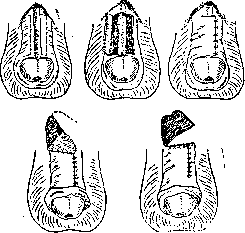 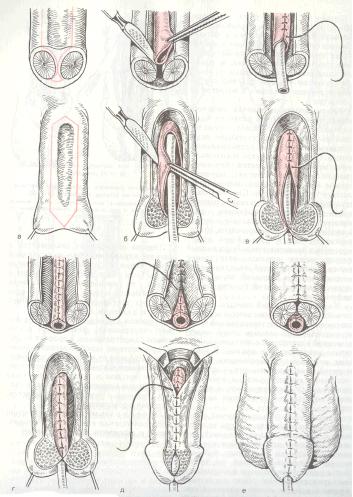 Операции при стриктурах уретры:
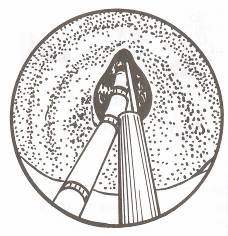 Эндоскопическая уретротомия:
Пластика уретры буккальным лоскутом:
Этапы фиксации буккального лоскута к кавернозным телам
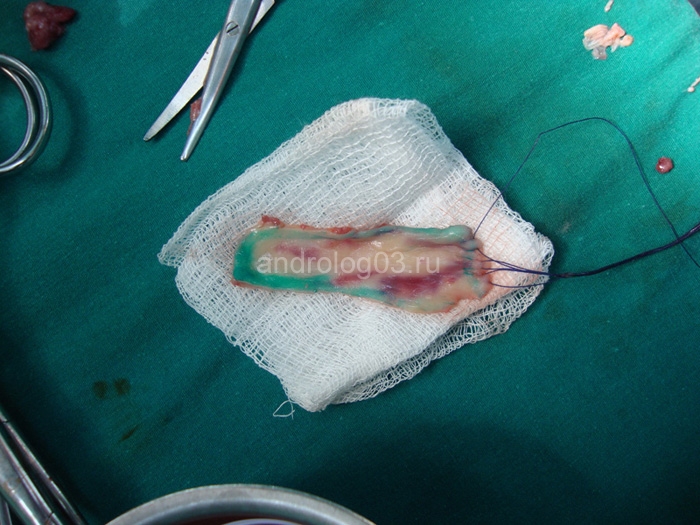 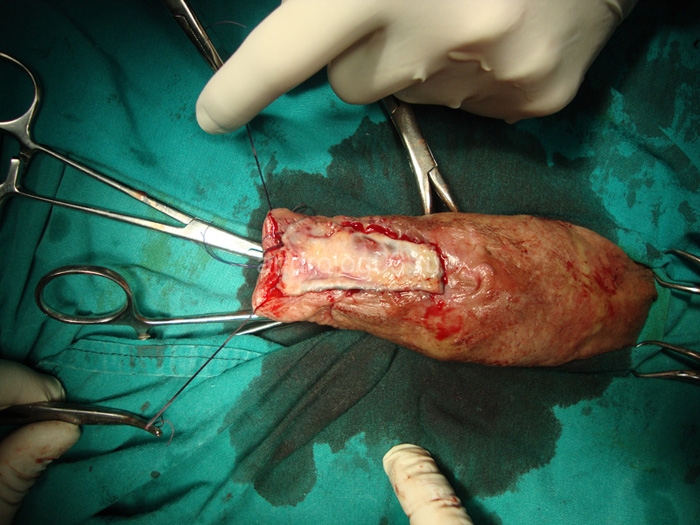 Коррекция сложной патологии полового члена.
Модификация операции Несбита:
Эндопротезирование
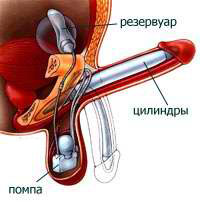 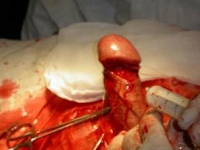 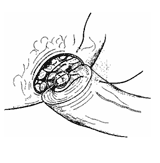 Операции при мужском бесплодии
Соединение семявыносящего протока с протоком придатка (вазо-эпидидимоанастомоз):
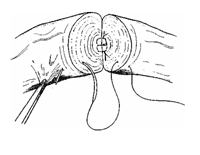 Вазо-вазоанастомоз
Сфинктеры и слинговые операции при недержании мочи у мужчин и женщин
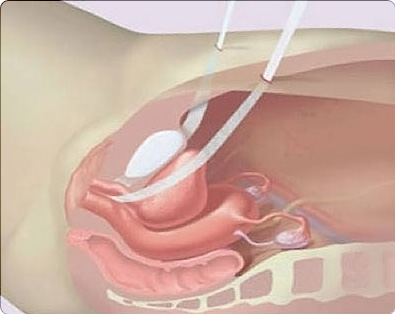 TVT-пластика при недержании мочи 
у женщин:
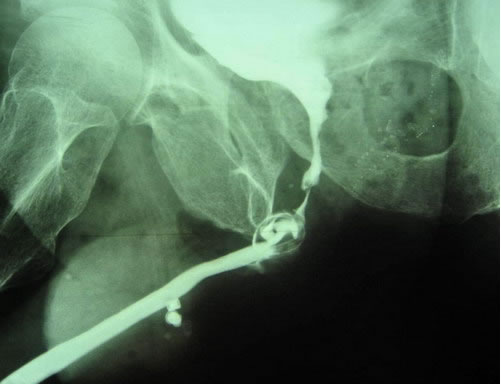 Сфинктеры и слинговые операции при недержании мочи у мужчин:
Пререквизиты: 
Общая хирургия, доказательная медицина, коммуникативные навыки. 


Постреквизиты: 
Интернатура по хирургическим болезням, акушерству и гинекологии и общей врачебной практики